1
Предпосылки реализации проекта
2
3
- Отсутствие консультационного пункта для семей с детьми.
- Рост числа детей ОВЗ и детей-инвалидов (105 человек) с ЗПР и УО, рост числа детей с высокой тревожностью, с низким уровнем стрессоустойчивости, мотивации к обучению
- Отсутствие зонирования образовательной среды школы для осуществления консультаций.
  - Отсутствие специального коррекционного оборудования для коррекционно-развивающих занятий.
Создание пункта позволит улучшить качество детско-родительских отношений, что в свою очередь положительно отразится на эмоциональном благополучие обучающегося.
Приобретение игрового коррекционного оборудования «Пертра» позволит улучшить коррекционно-развивающую деятельность, что в свою очередь позволит повысить уровень познавательной и учебной деятельности обучающихся.
4
Целеполагание проекта
5
Задачи проекта
6
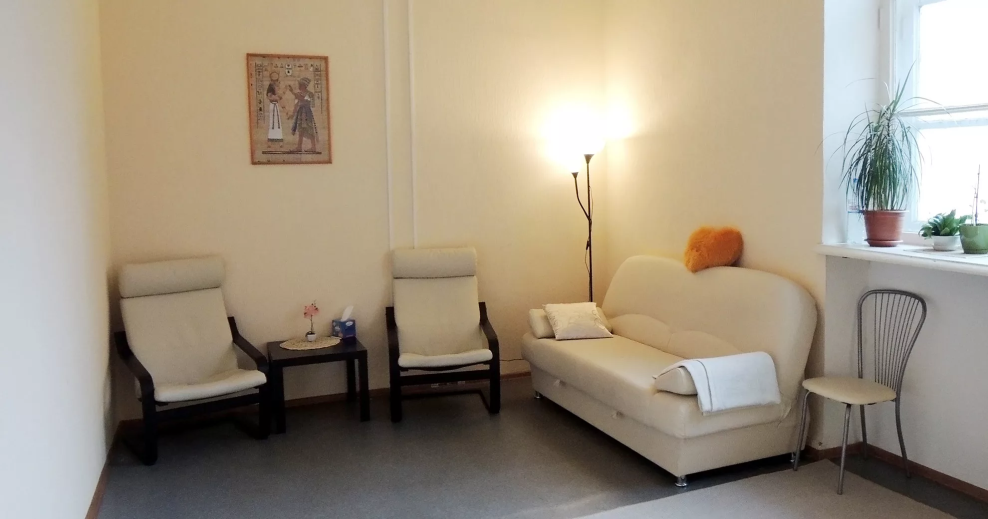 7
Зона консультации
Позволяет решить
Проблемы связанные с воспитанием детей в семьях
Проблемы взаимодействия родителя и ребёнка
Проблемы детско-родительских отношений
Проблемы взаимодействия между участниками образовательных отношений
8
Зона консультации
Решение проблем связанных с подготовкой к ГИА
Решение проблем связанных с профессиональным выбором обучающихся
Решение проблем связанных с ДРО
Зона диагностики
Определение способностей обучающихся к той или иной области
Определение качества ДРО
Определение психологической готовности к ГИА
9
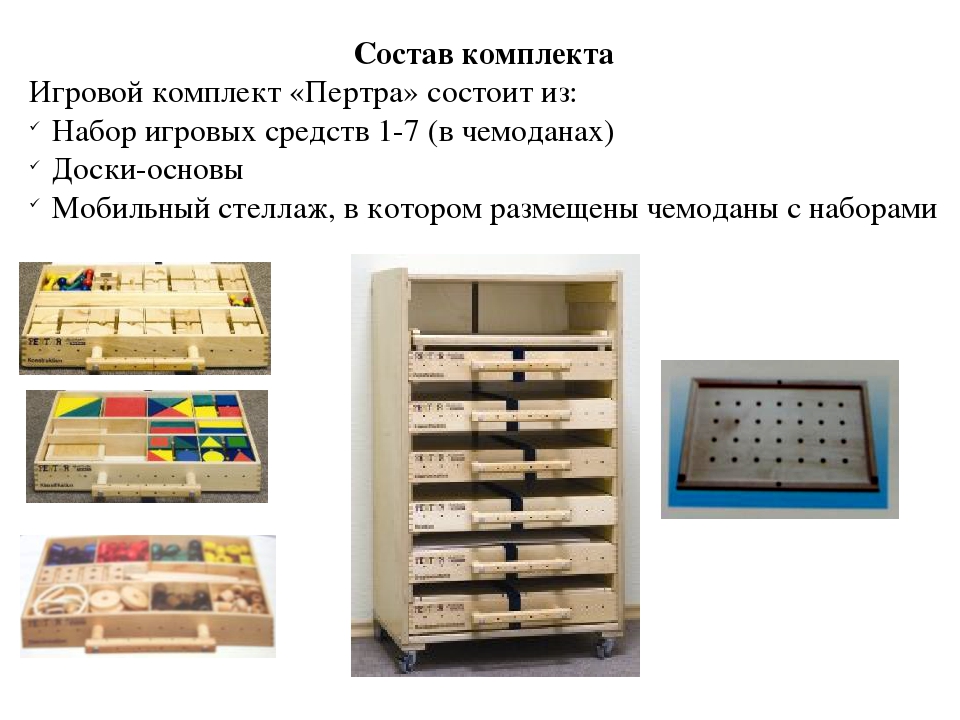 Российская академия народного хозяйства и государственной службы при  Президенте Российской Федерации.   Выпускной квалификационный проект
10
11
12
Реестр заинтересованных сторон
Реестр рисков и возможностей проекта
14
Бюджет проекта
15